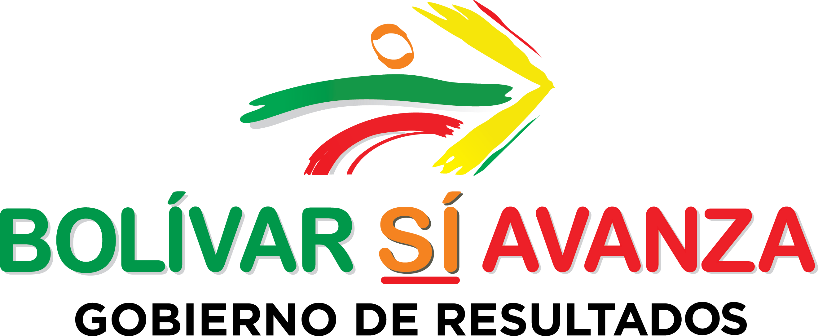 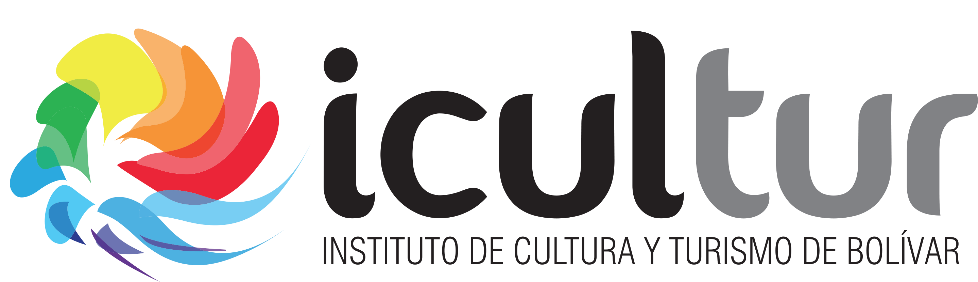 CULTURA Y TURISMO PARA LA PAZ
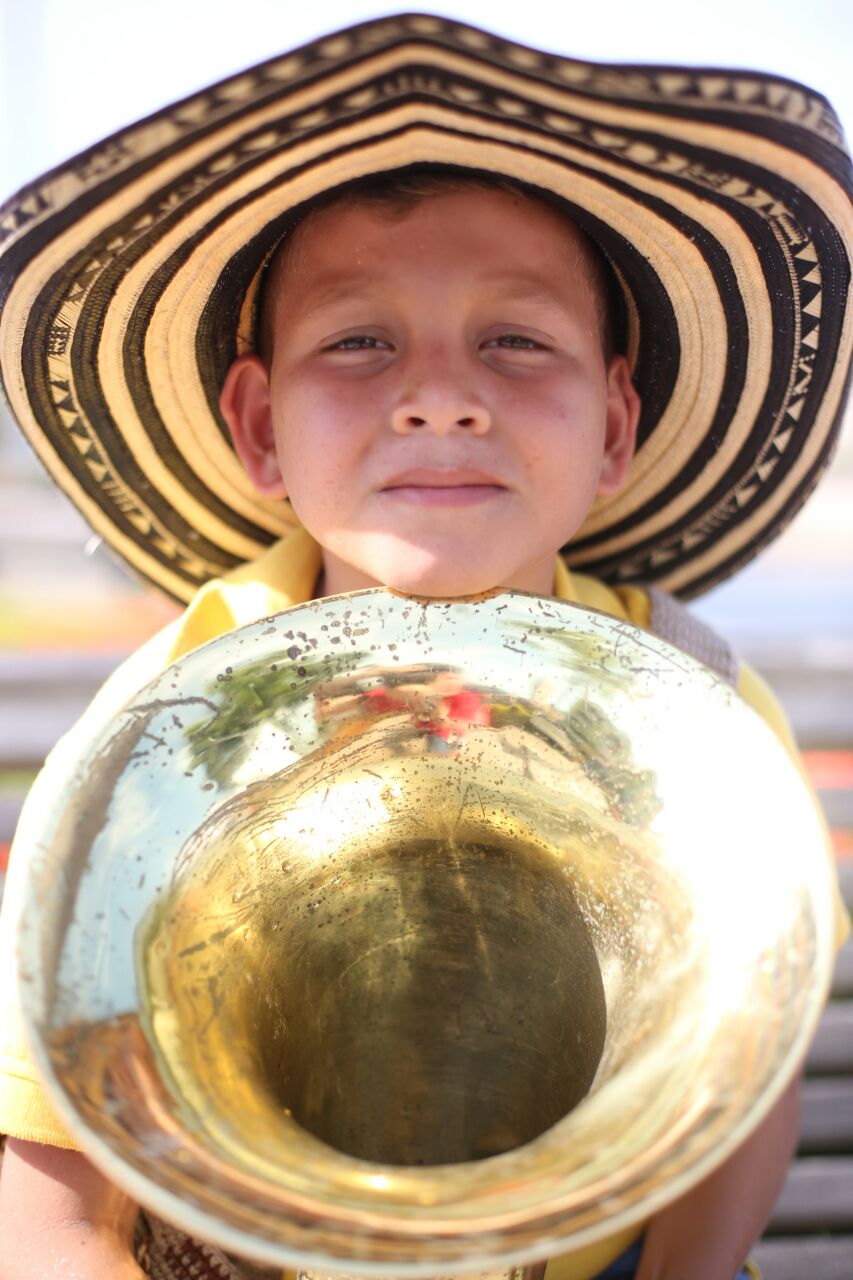 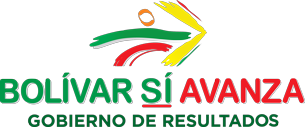 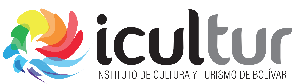 DIRECCIÓN TÉCNICA DE CULTURA
PROYECTOS Y 
OBRAS INVERTIDAS
PROYECTOS Y OBRAS INVERTIDAS
Apoyo al Festival Internacional de Música de Cartagena
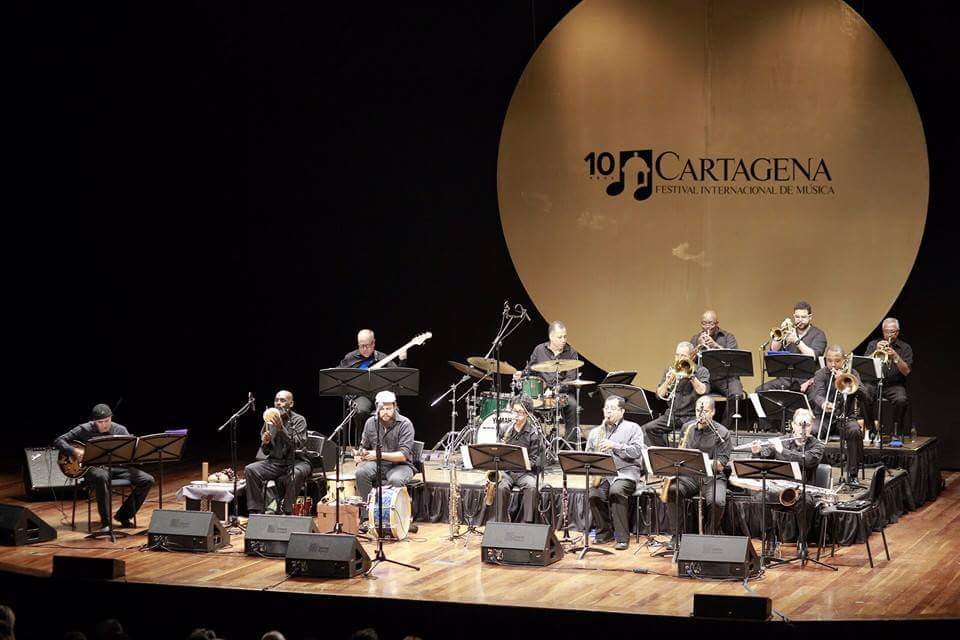 Municipios Beneficiados: 
Cartagena, Carmen de Bolívar.

Valor: $200.000.000
PROYECTOS Y OBRAS INVERTIDAS
Apoyo al Hay Festival
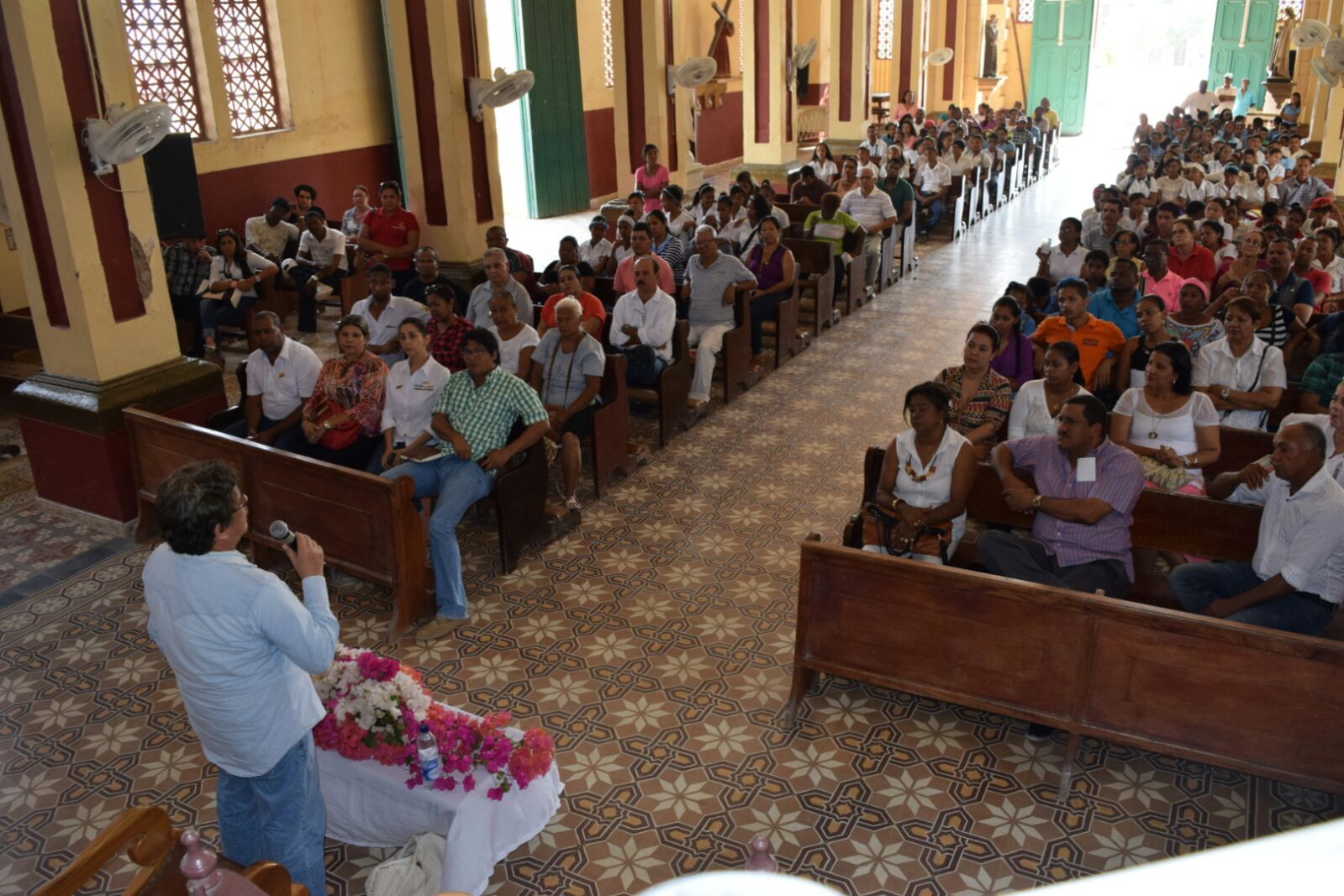 Municipios Beneficiados: 
San Estanislao, Carmen de Bolívar, Cartagena.

Valor: $200.000.000
PROYECTOS Y OBRAS INVERTIDAS
Apoyo al Magangué Fest
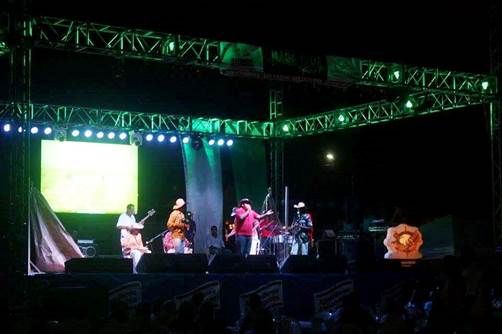 Municipios Beneficiados: 
Magangué.

Valor: 
$15.000.000
PROYECTOS Y OBRAS INVERTIDAS
Apoyo al Festival Internacional de Cine de Cartagena
Municipios Beneficiados: 
Turbaco, Turbana, Sta Catalina, Palenque, El Carmen, Arjona, Magangué, Cartagena.

Valor: 
$193.173.936
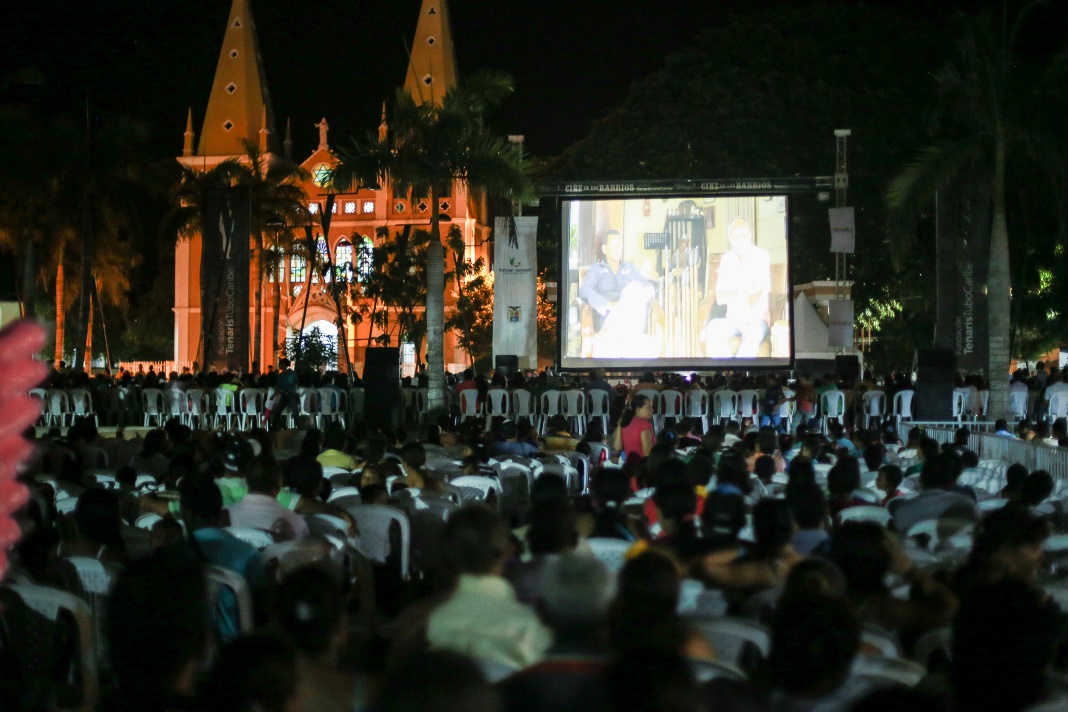 PROYECTOS Y OBRAS INVERTIDAS
Festival Departamental de Bandas
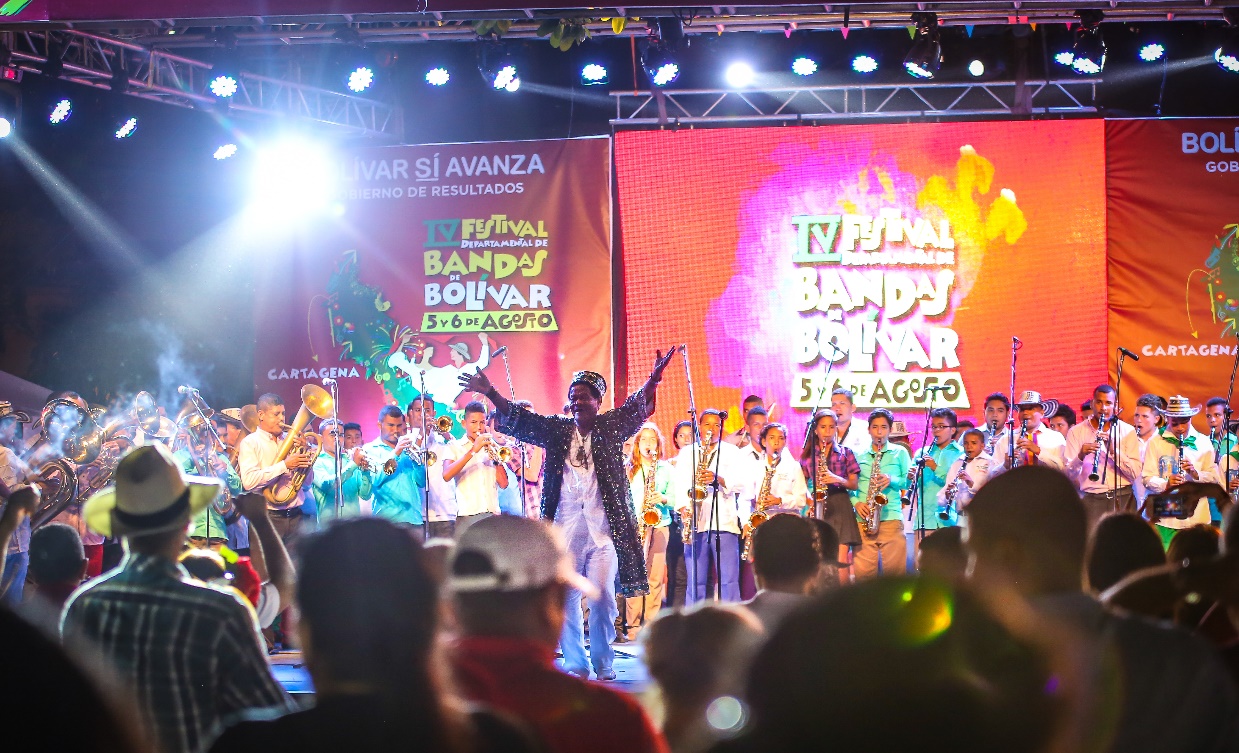 Municipios Beneficiados: 
Magangué, Sta Rosa Sur, Pinillos, Norosí, Turbaco, Mompox, Córdoba, Maráialabaja, San Pablo, Zambrano, Calamar, Arroyo Hondo, Soplaviento, Turbana, San Estanislao, Barranco de Loba, El Carmen de Bol, Simití.

Valor: 
$433.672.400
PROYECTOS Y OBRAS INVERTIDAS
Apoyo al Festival de Acordeón de Arjona
Municipios Beneficiados: 
Arjona.

Valor: 
$172.000.000
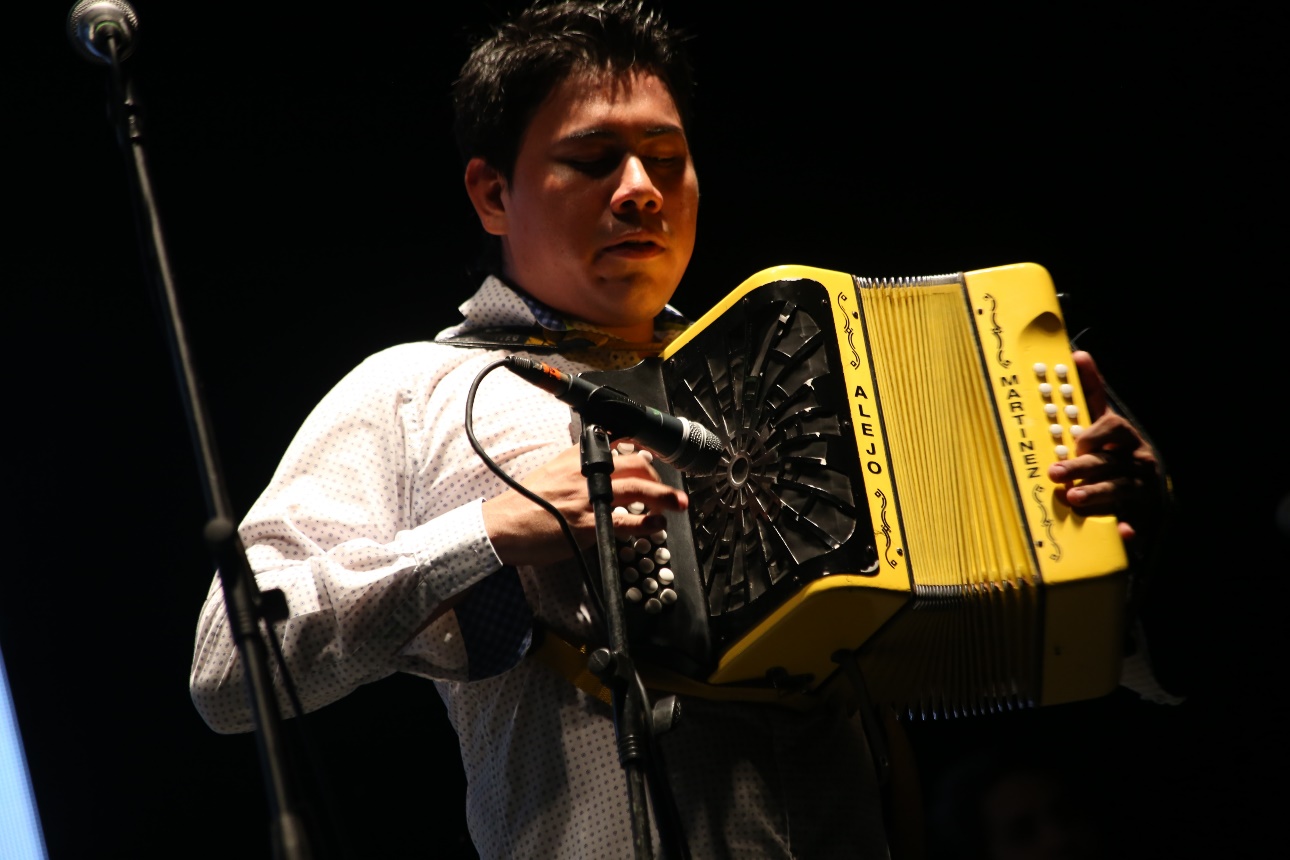 PROYECTOS Y OBRAS INVERTIDAS
Apoyo a la Semana Santa y la Semana Santica en Mompox
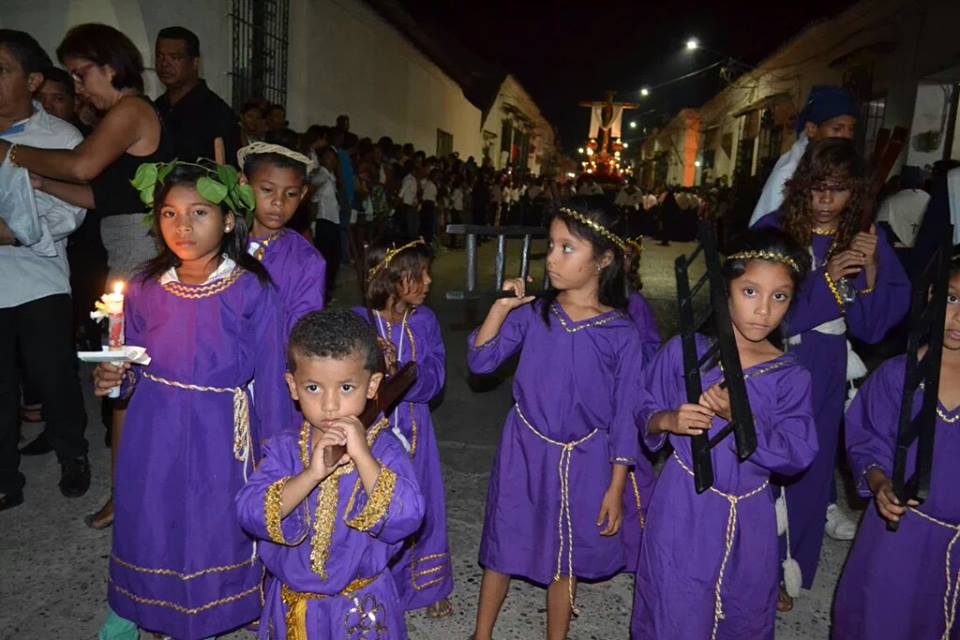 Municipios Beneficiados: 
Depresión Momposina (202.250)

Valor: 
$120.000.000
PROYECTOS Y OBRAS INVERTIDAS
Apoyo al Festival del Ñame en San Cayetano
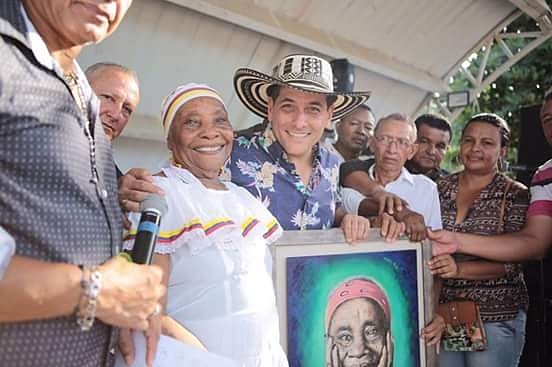 Municipios Beneficiados: 
Corregimiento de San Cayetano 33.623.000 habitantes.

Valor: 
$30.000.000
PROYECTOS Y OBRAS INVERTIDAS
Festival del Mompox Jazz
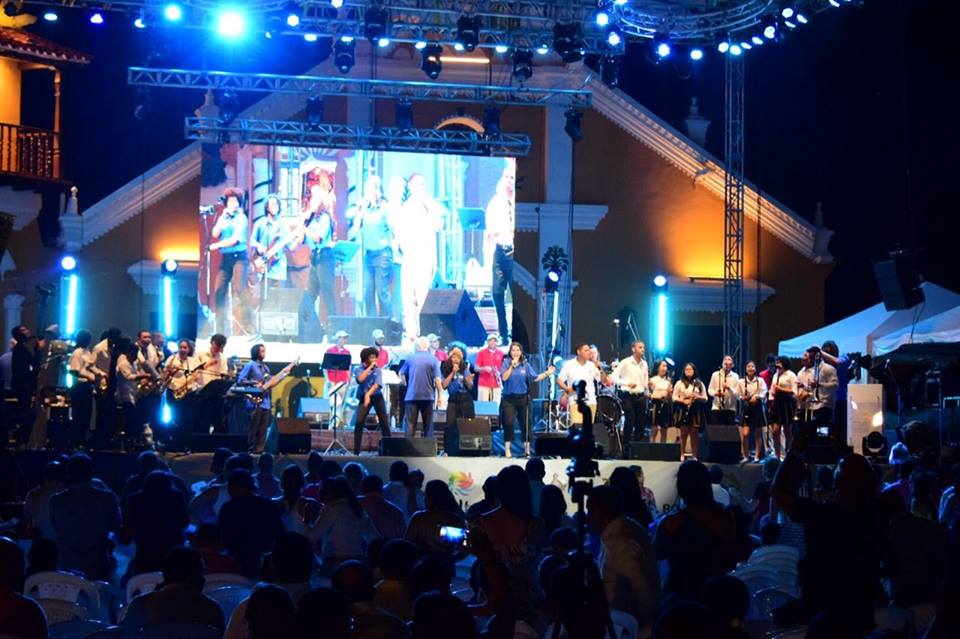 Municipios Beneficiados: 
Depresión Momposina (202.250)

Valor: 
$1.426.290.200
PROYECTOS Y OBRAS INVERTIDAS
Apoyo al Festival Multicultural de la Tambora
Municipios Beneficiados: 
Hatillo de Loba

Valor: 
$275.781.600
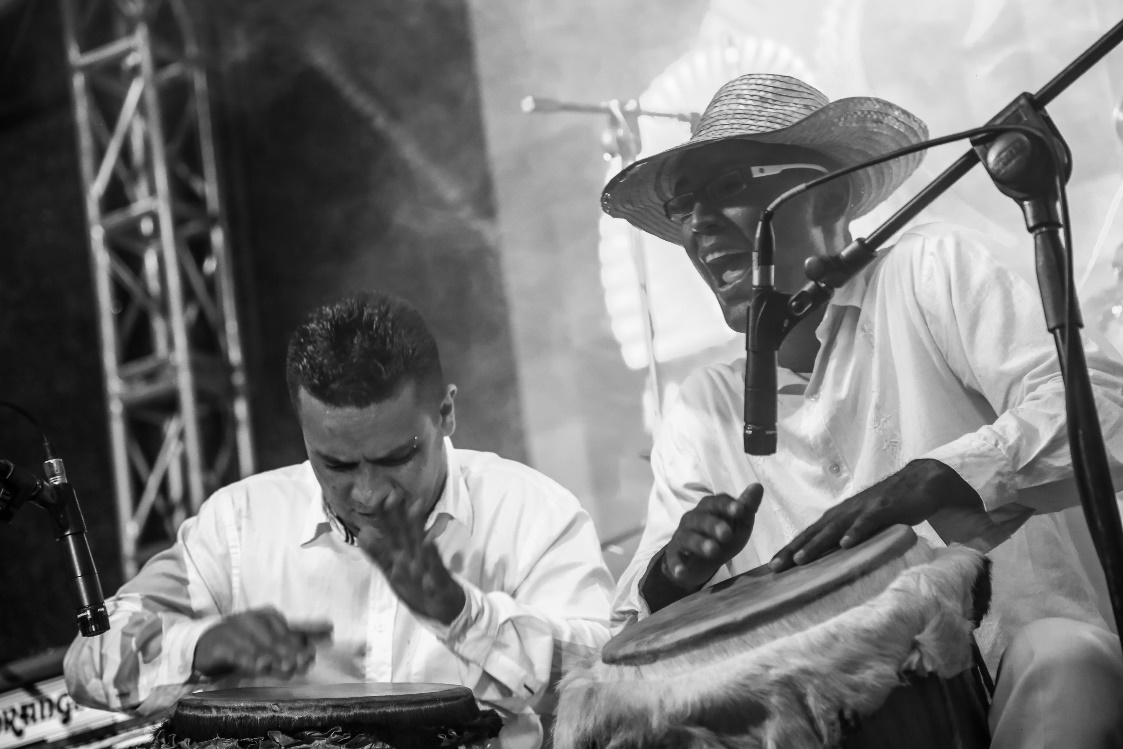 PROYECTOS Y OBRAS INVERTIDAS
Intercambios Culturales
Intercambio cultural niños y jóvenes artistas de Palenque y Cartagena a Washington
Intercambio cultural bandas musicales Nashville-EEUU
(44 niños y jóvenes)
(25 niños y jóvenes)
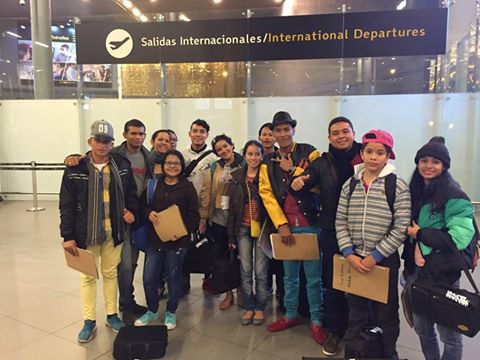 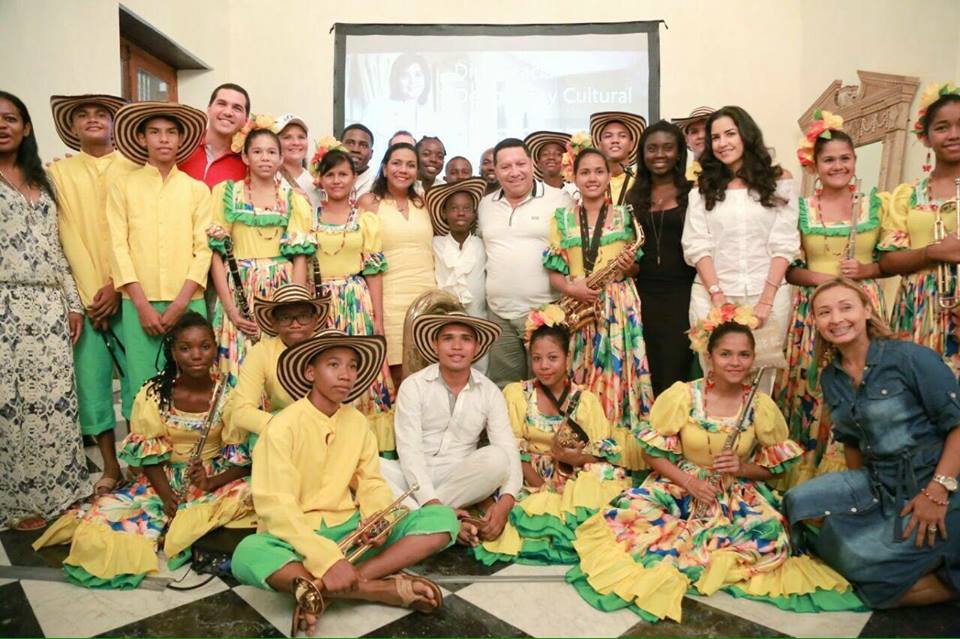 Valor del Fortalecimiento: 
$17.900.000
Valor de Promoción: 
$295.000.000
PROYECTOS Y OBRAS INVERTIDAS
Proyecto Estímulos
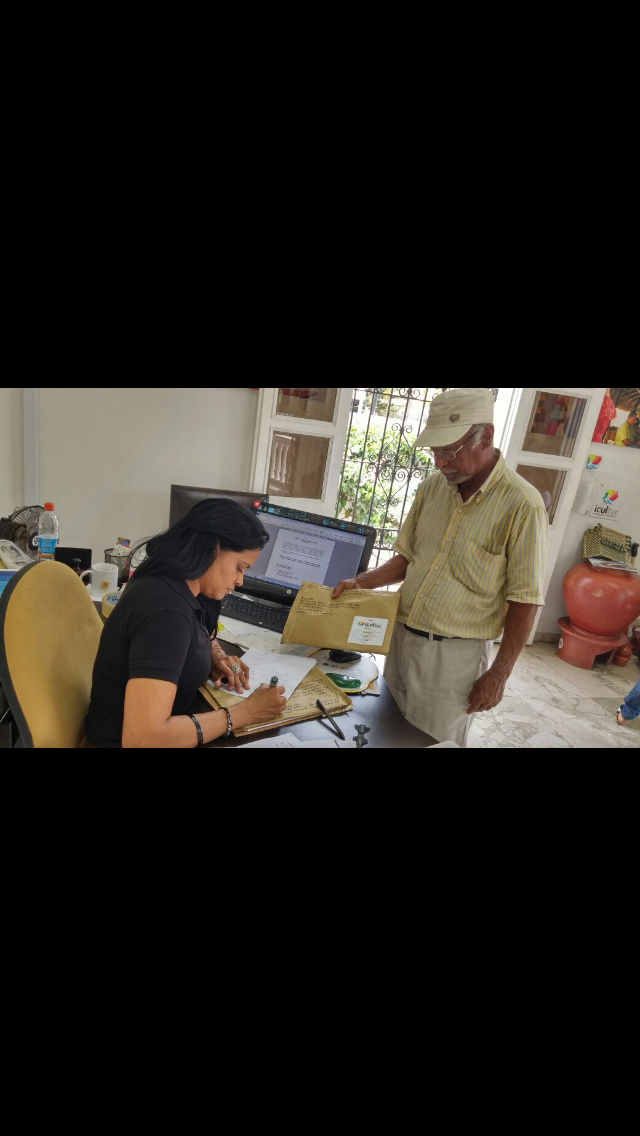 Valor: 
$2.392.495.609
PROYECTOS Y OBRAS INVERTIDAS
Fiestas de la Independencia de Cartagena
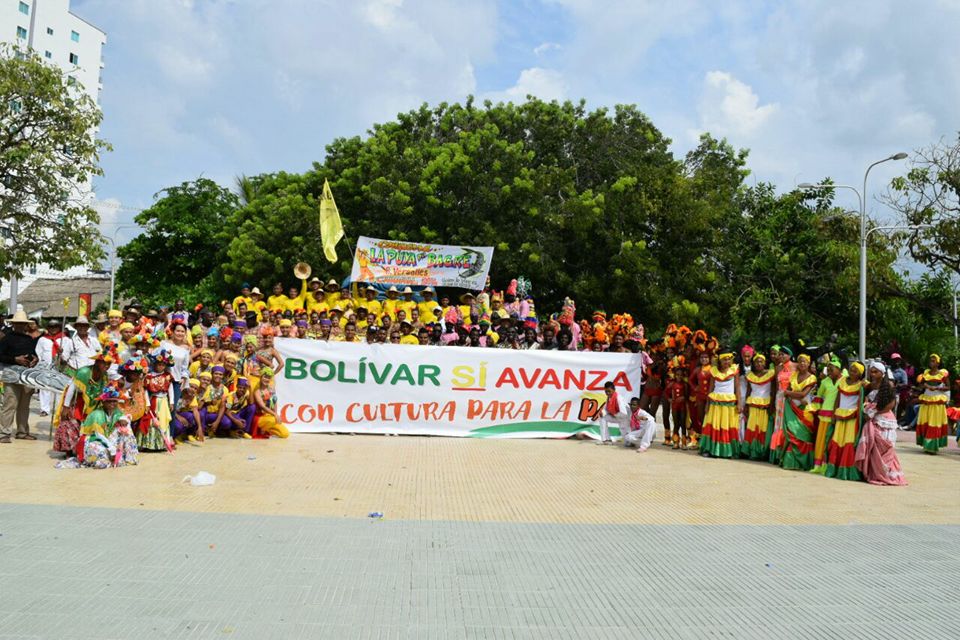 Municipios Beneficiados: 
Cartagena, San Estanislao, San Juan de Nepomuceno, Magangué, Talaigua, Cicuco, San Jacinto, Palenque, El Carmen de Bolívar, Turbaco. 

Valor: 
$500.000.000
PROYECTOS Y OBRAS INVERTIDAS
Fortalecimiento Biblio Red de Paz
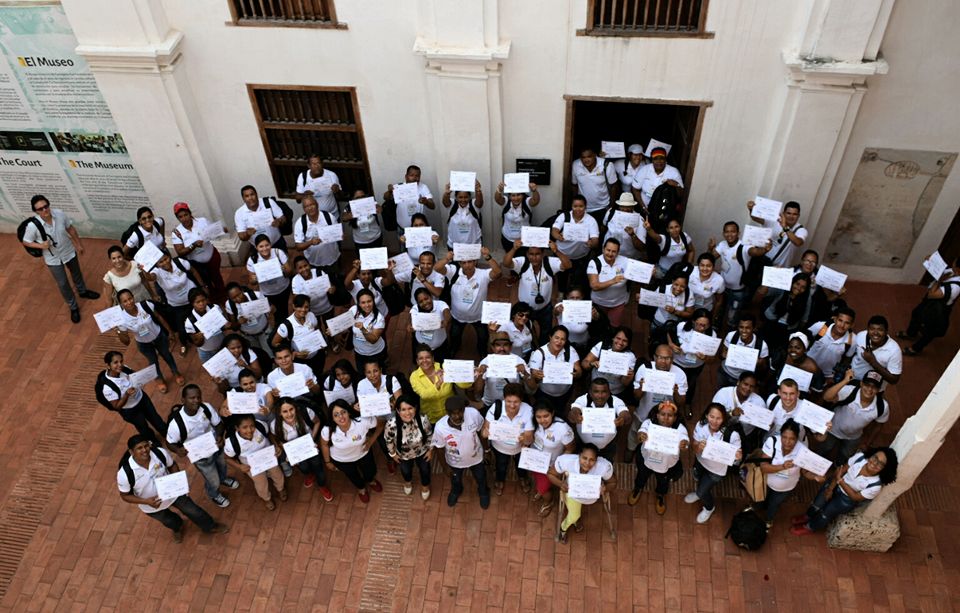 Municipios Beneficiados: 
46 Municipios.

Valor: 
$854.000.000
GESTIONES
GESTIONES
Apoyo a la Escuela de Música Lucho de Bermúdez
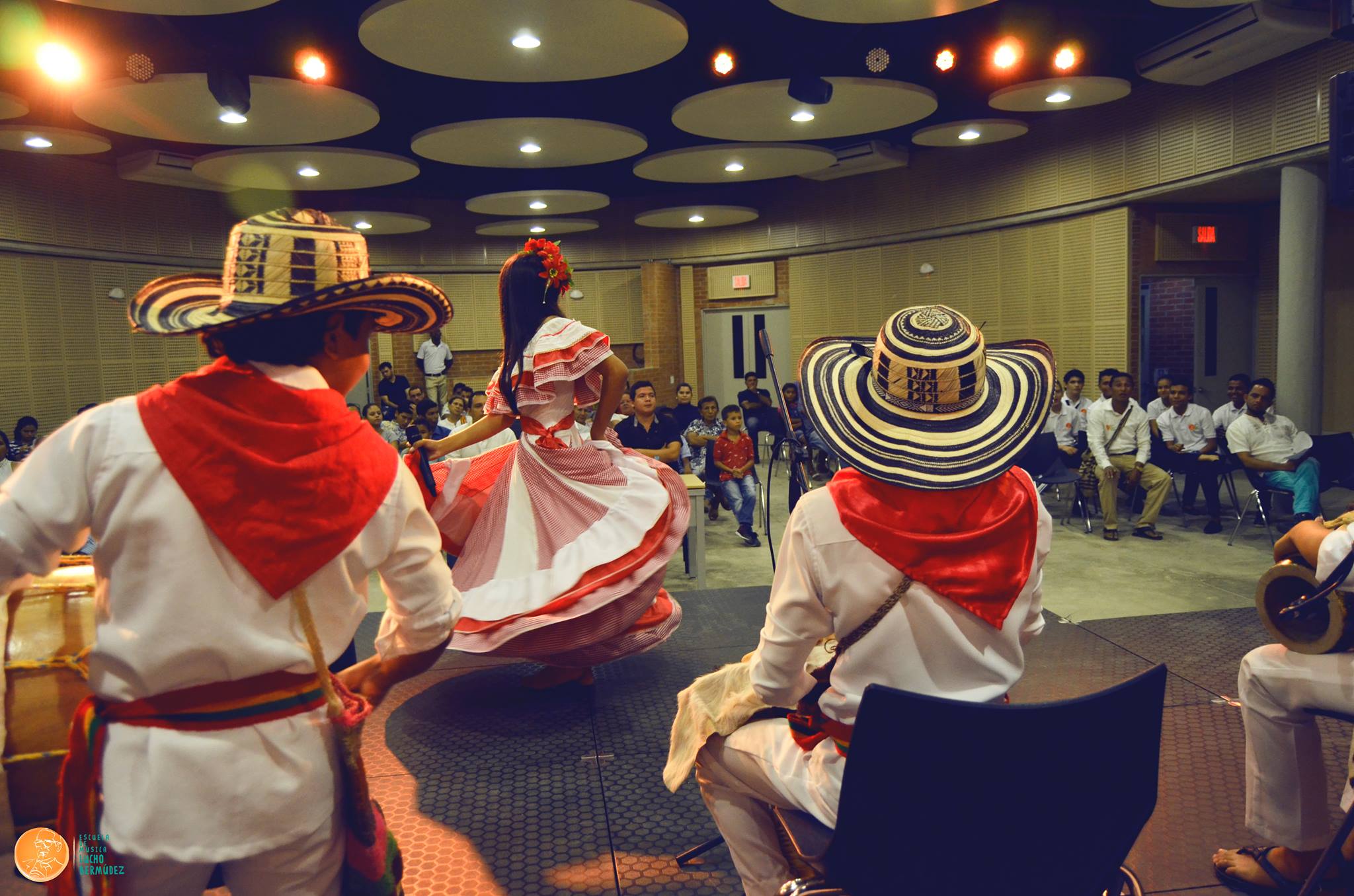 Impacto: 
700 niños y jóvenes de El Carmen de Bolívar

Contrapartida de la Gobernación: 
$40.000.000
GESTIONES
Convenio con 
Artesanías de Colombia
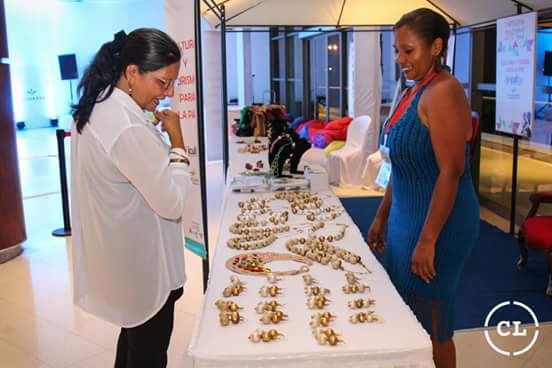 Impacto: 


Contrapartida de la Gobernación:
GESTIONES
Asesoría técnica musical y diplomados regionales en10 municipios del Departamento
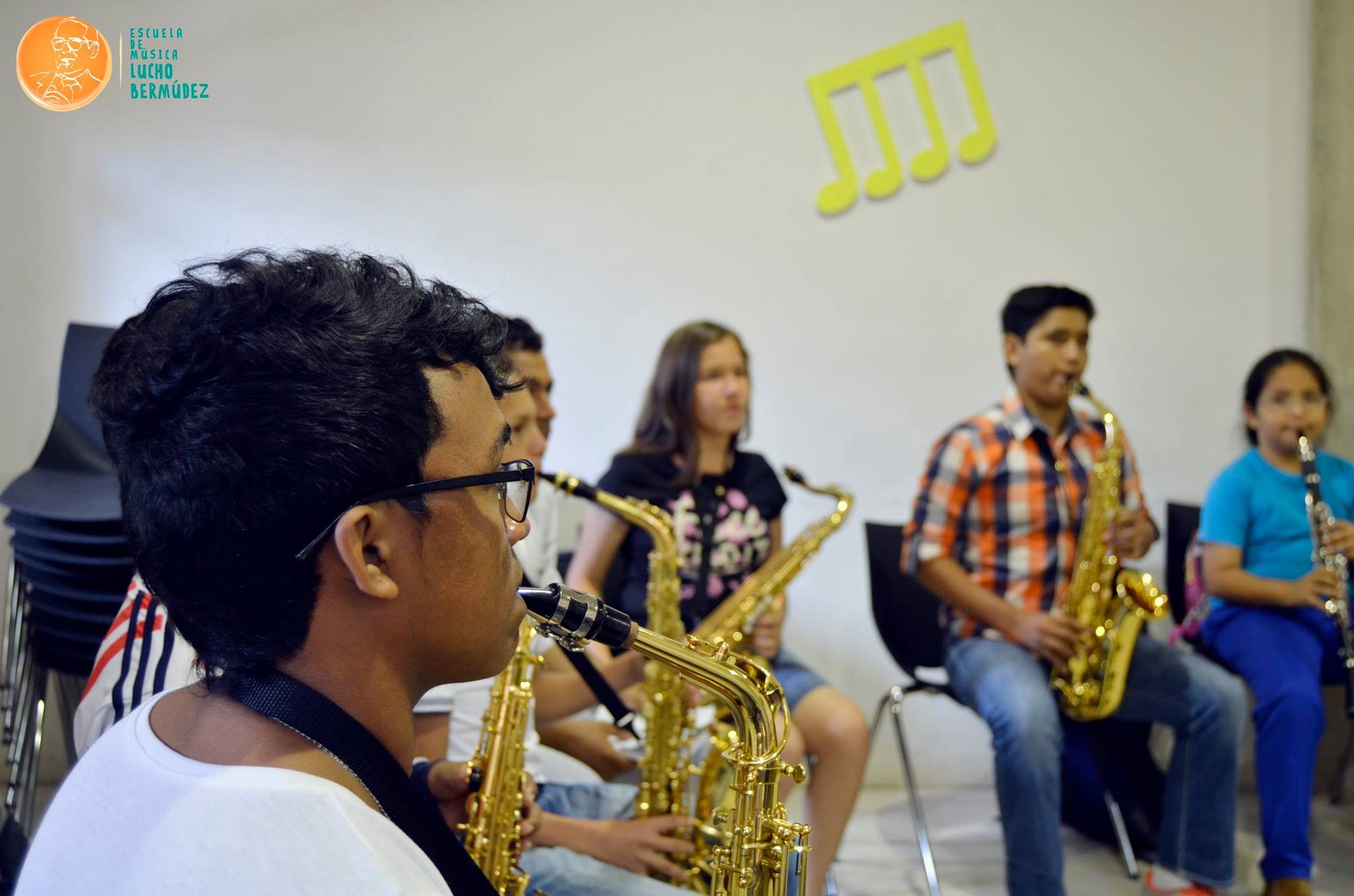 Impacto: 
Músicos y procesos de formación en 10 municipios

Recursos compartidos con otras entidades: $33.000.000
GESTIONES
Proyecto expedición sensorial postconflicto en los Montes de María
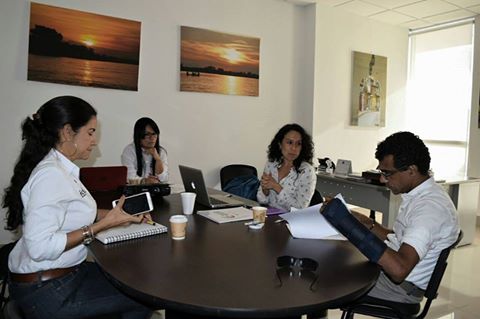 Impacto: 


Recursos compartidos con otras entidades:
$360.000.000
GESTIONES
Laboratorios de formación en el Carmen de Bolívar Plan de Desarrollo Víctimas
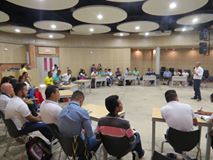 Impacto: 


Recursos compartidos con otras entidades:
$31.600.000
GESTIONES
Talleres de conmemoración de la herencia africana
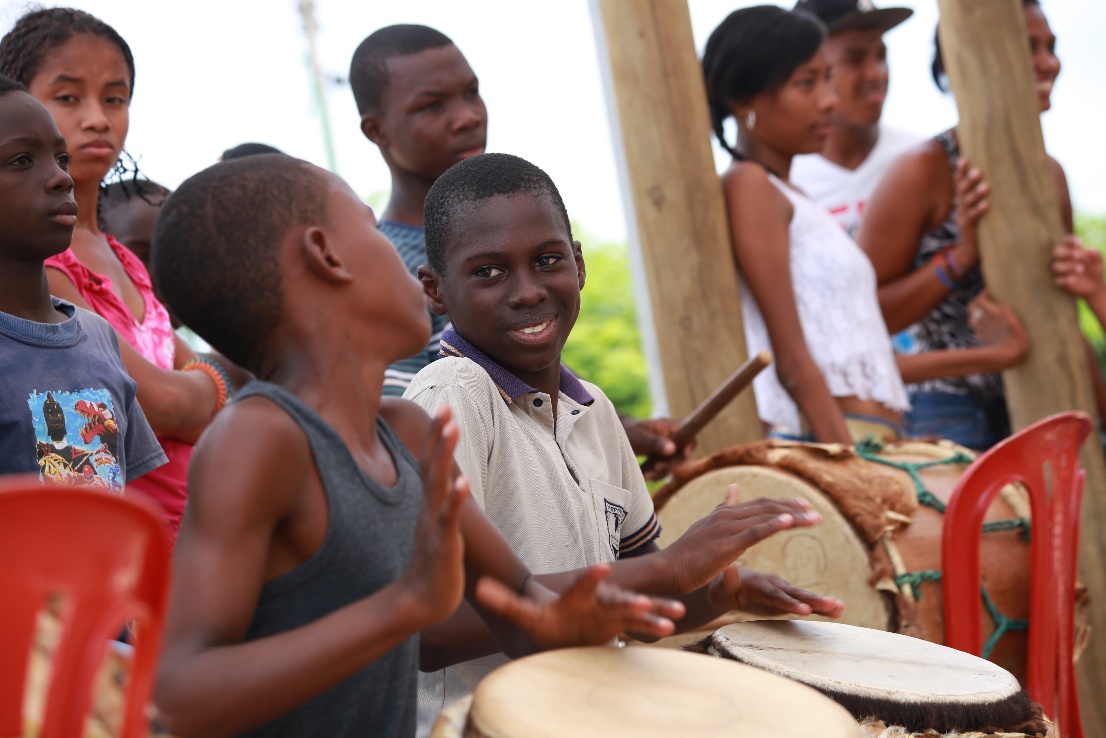 Impacto: 


Recursos compartidos con otras entidades:
$91.000.000
EVENTOS
EVENTOS
Consejo Departamental de Cultura
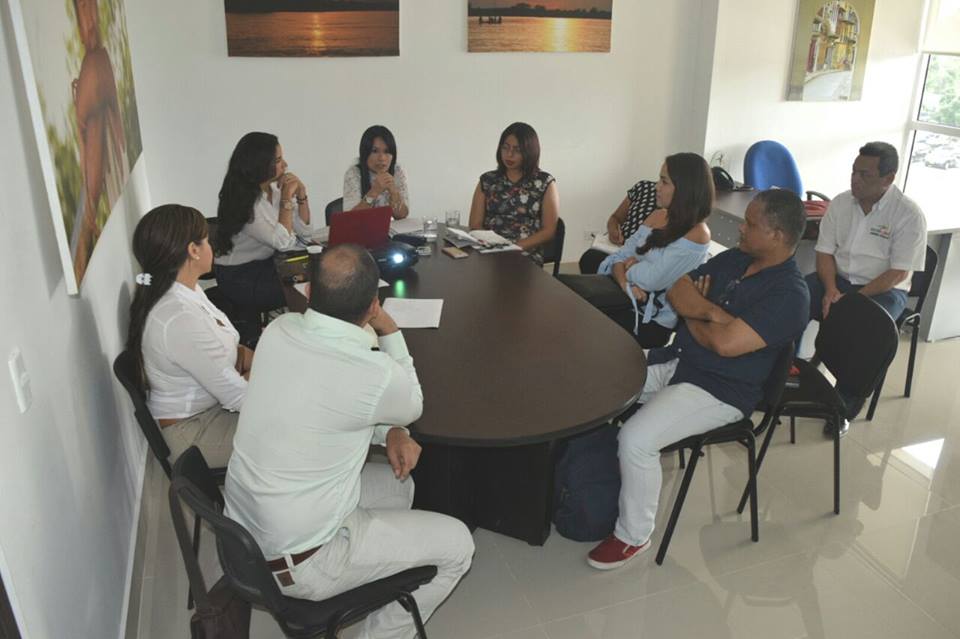 Asistentes: 
10

Lugar:
CAD
EVENTOS
Mesa Departamental de Artesanías
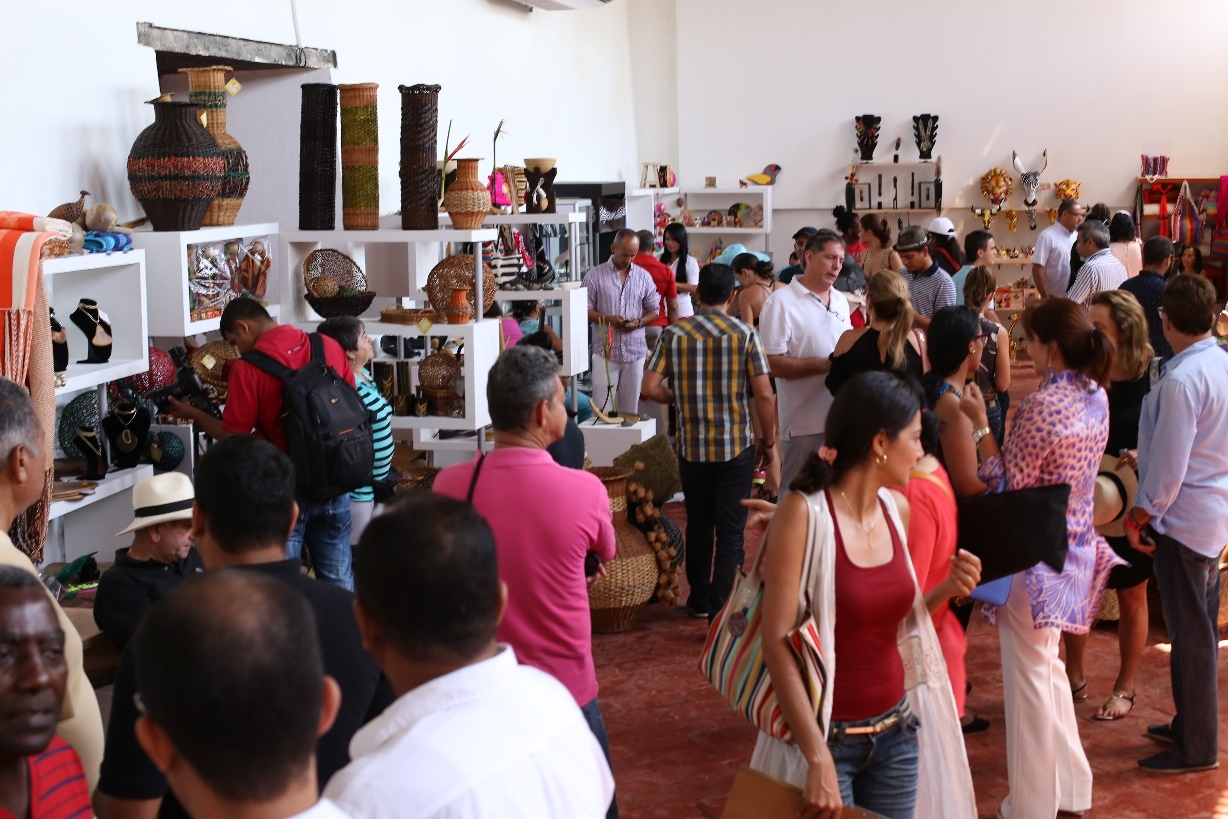 Asistentes: 
6

Lugar:
Icultur
EVENTOS
Mesa de trabajo en Magangué
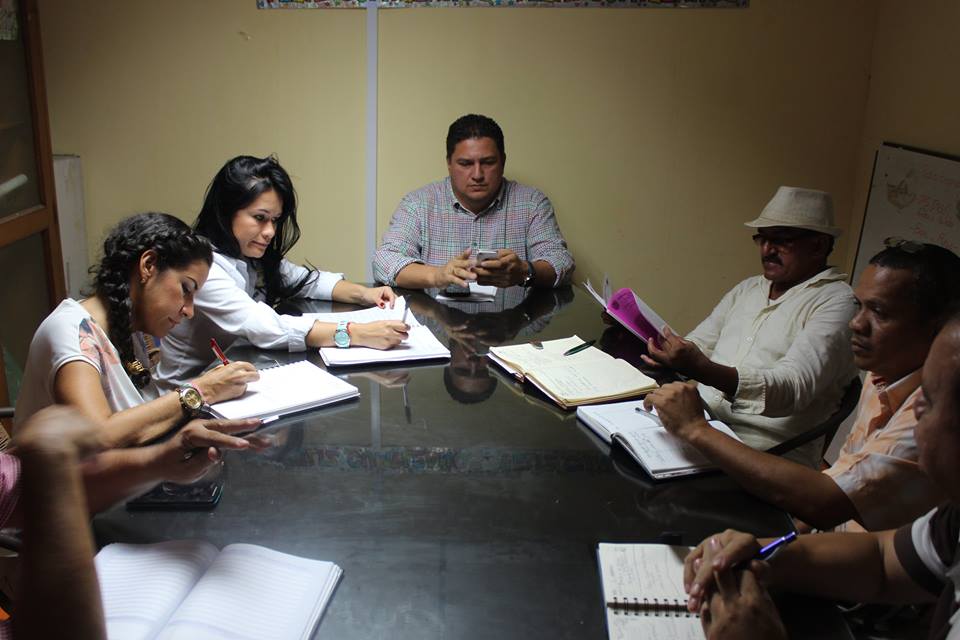 Asistentes: 
9

Lugar:
Alcaldía municipal
EVENTOS
Mesa de trabajo en Mompox
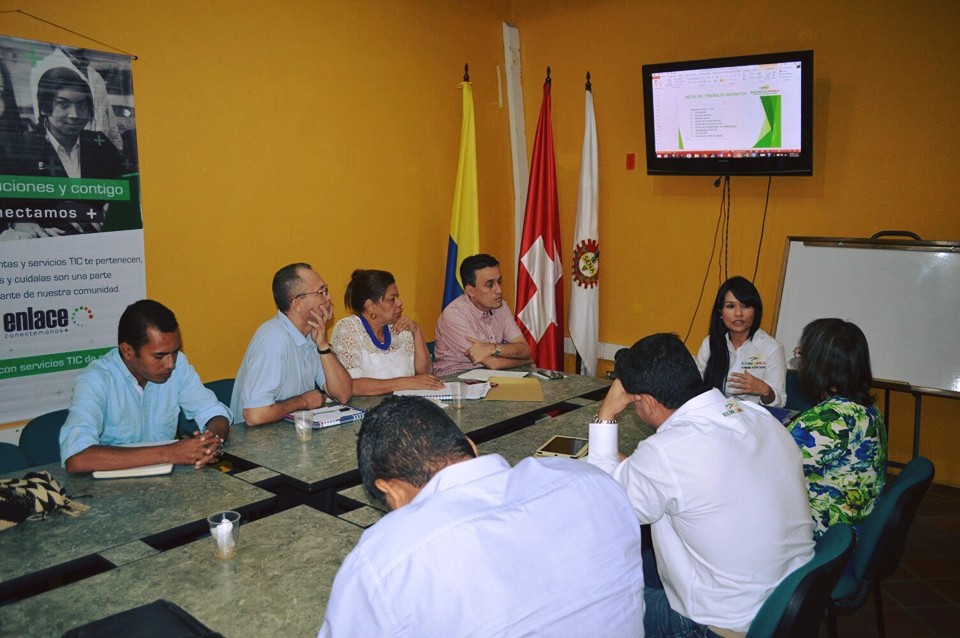 Asistentes: 
25

Lugar:
Alcaldía municipal
EVENTOS
Mesa de trabajo en Cicuco
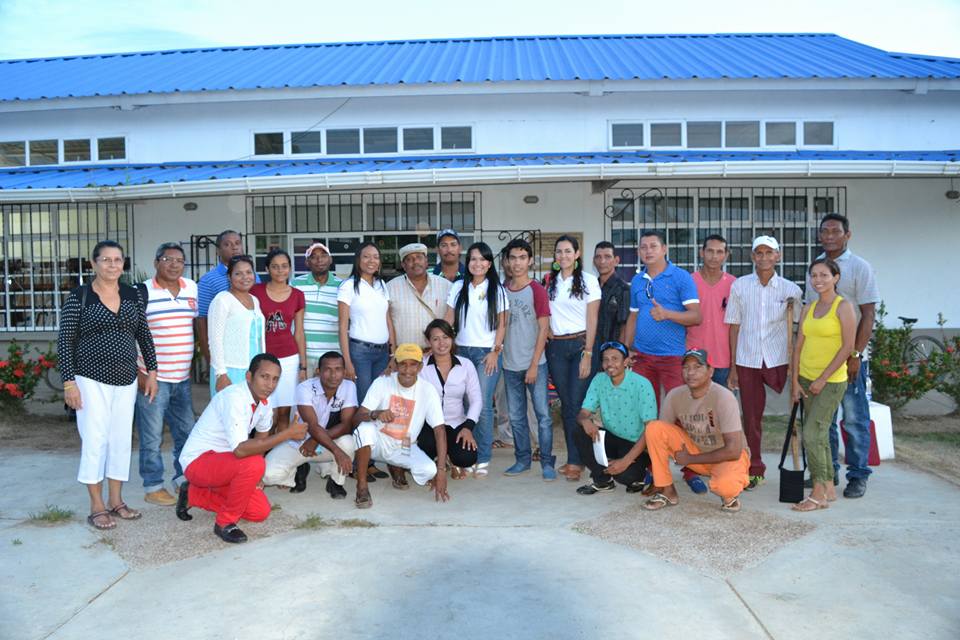 Asistentes: 
20

Lugar:
Biblioteca municipal
EVENTOS
Mesa de trabajo en San Jacinto
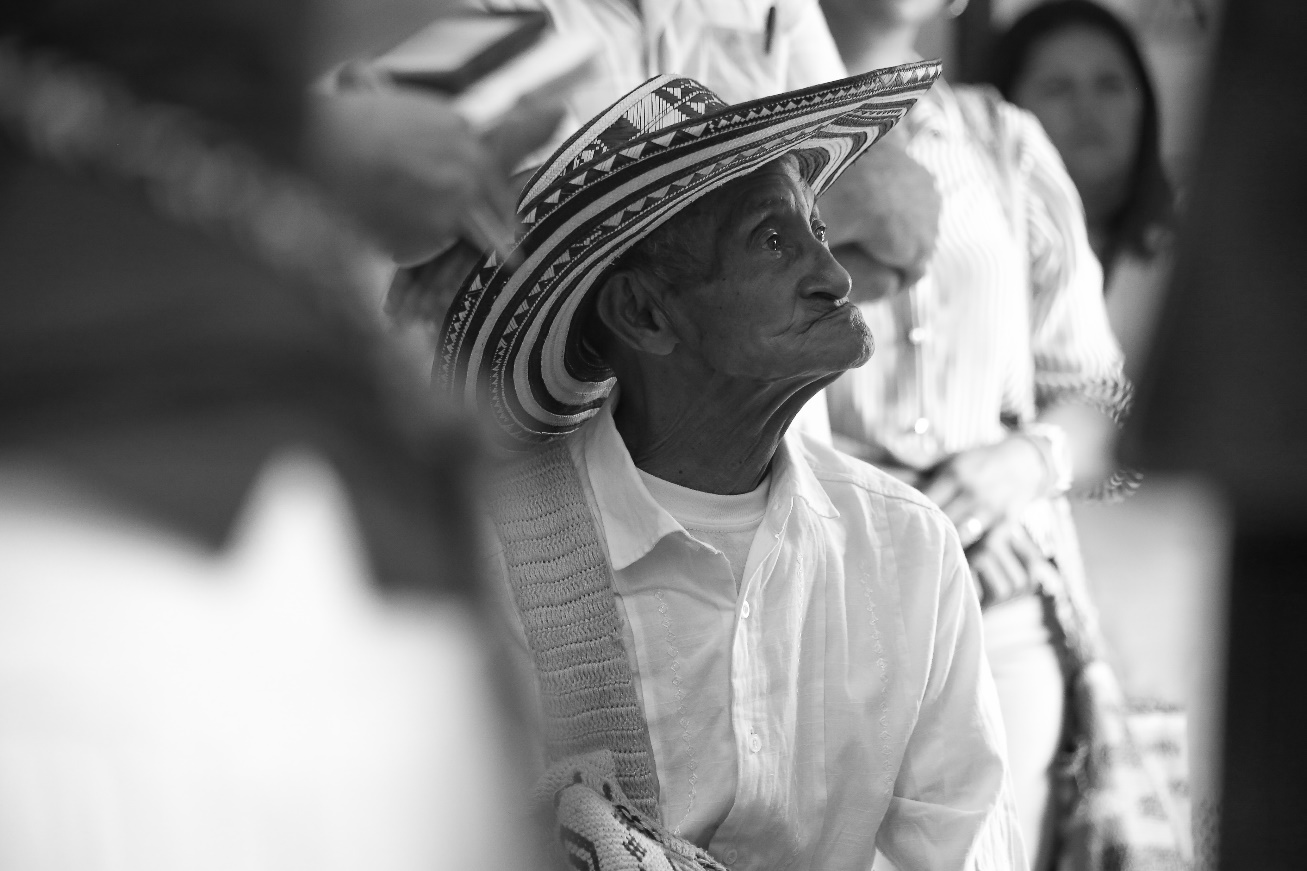 Asistentes: 
12

Lugar:
Alcaldía municipal
EVENTOS
Taller de Emprendimiento Cultural y Fuentes de financiación para gestores
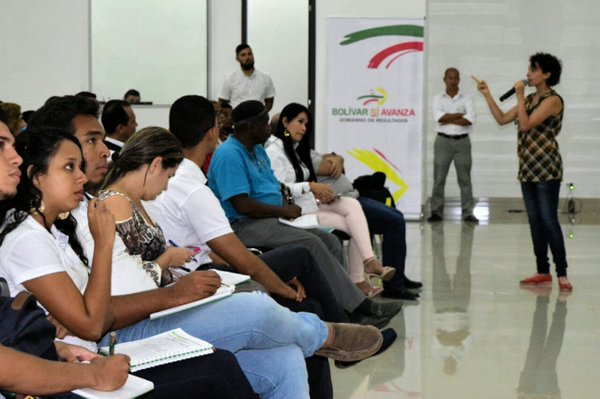 Asistentes: 
53

Lugar:
CAD
EVENTOS
Jornada de socialización Convocatoria Programa Nacional de Estímulos
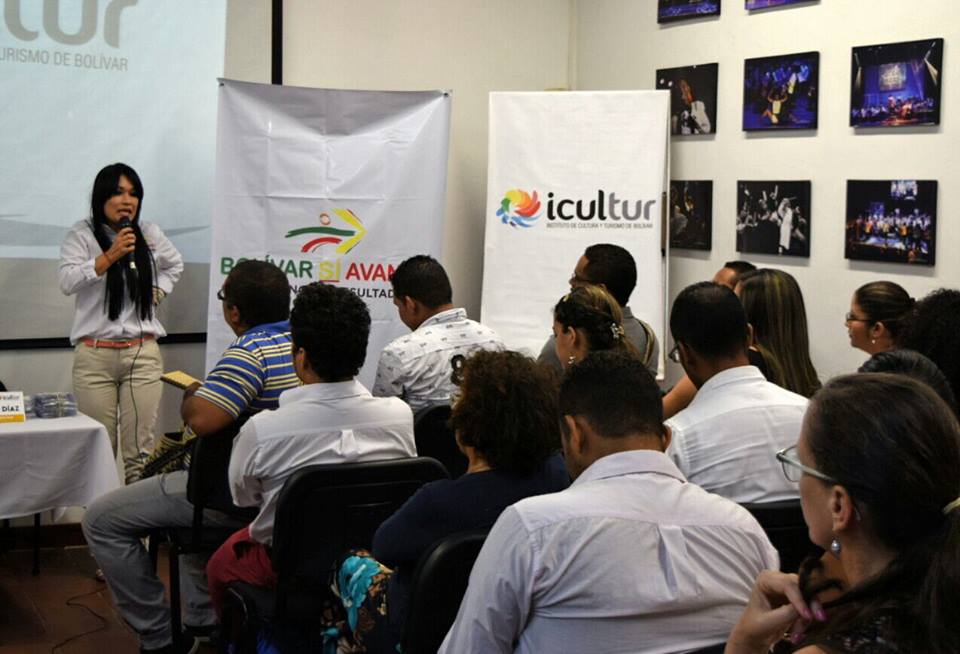 Asistentes: 
94

Lugar:
Unibac
EVENTOS
Jornada de socialización Convocatoria Programa Nacional de Concertación
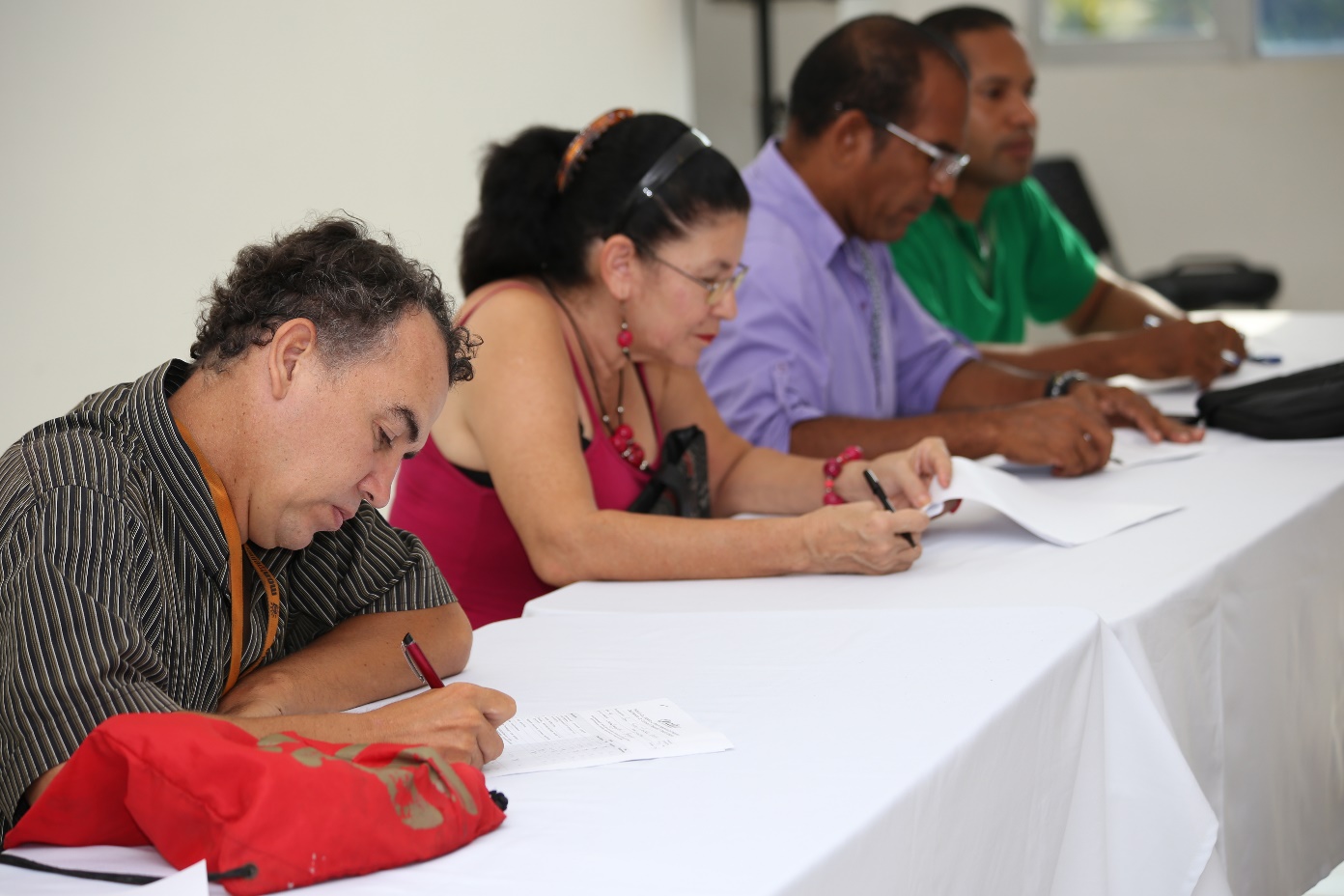 Asistentes: 
98

Lugar:
CAD
EVENTOS
Jornada de socialización Convocatoria INC
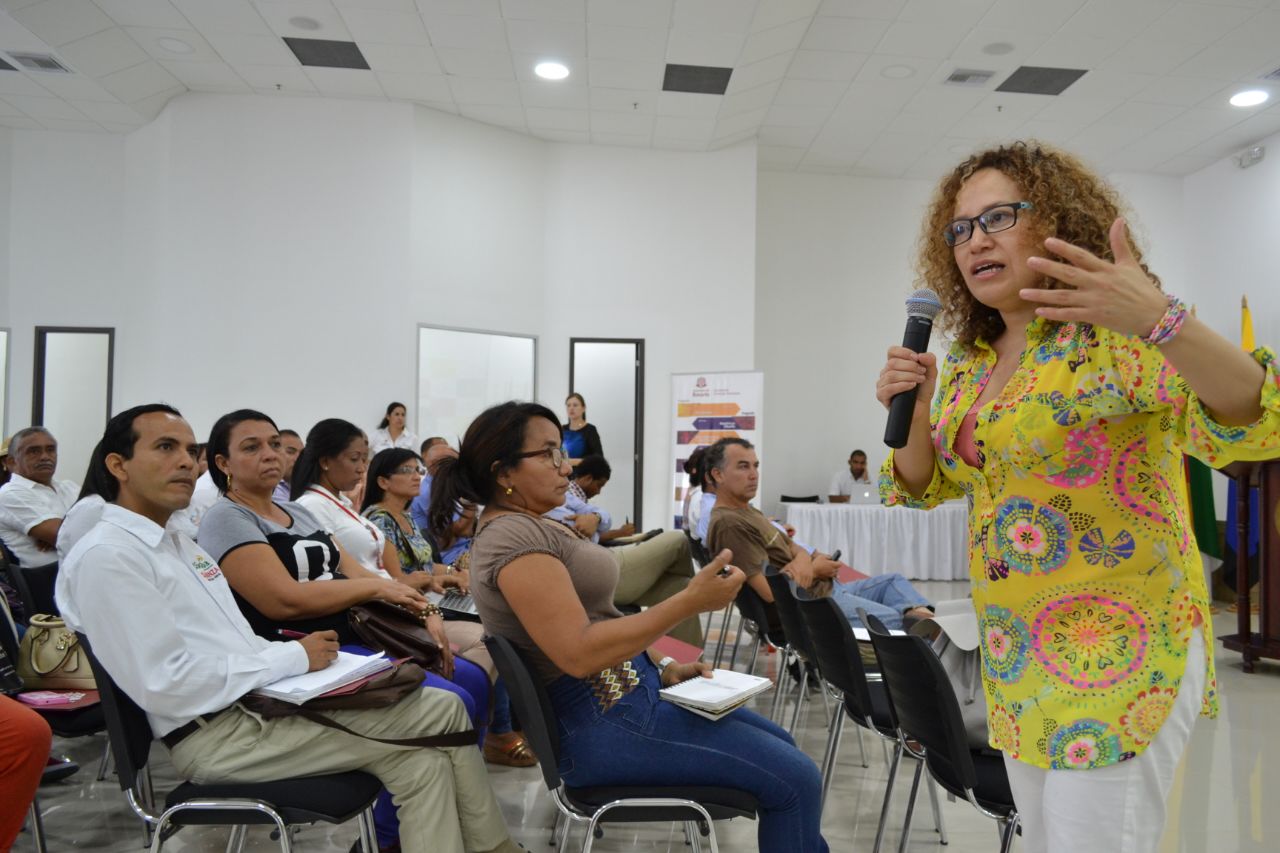 Asistentes: 
65

Lugar:
CAD
EVENTOS
Jornada de trabajo Celebra la Música
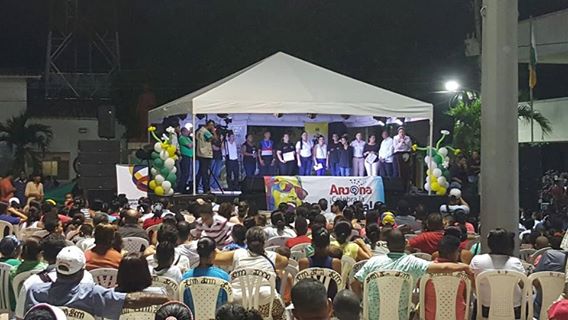 Asistentes: 
17

Lugar:
Icultur
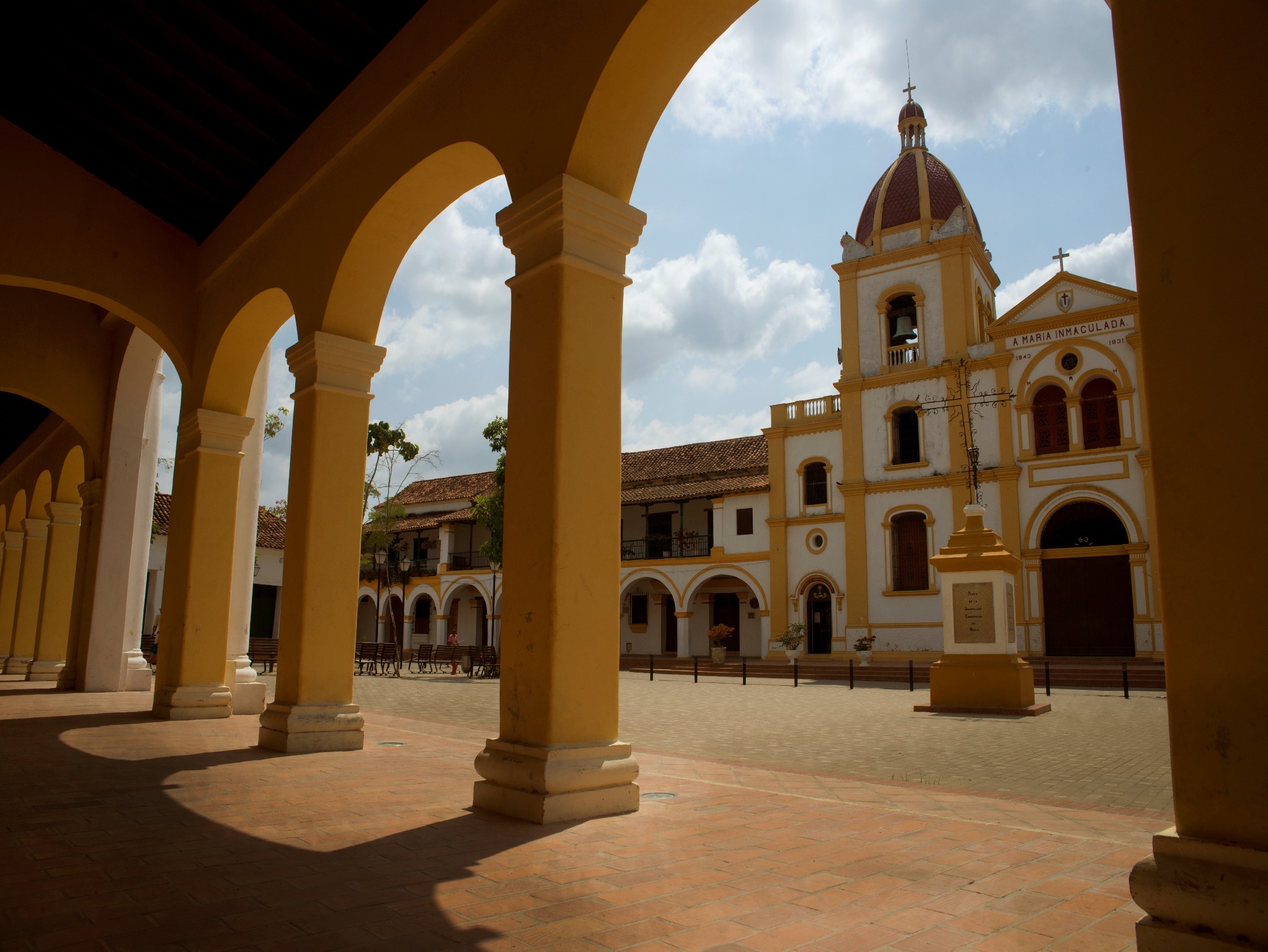 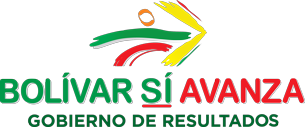 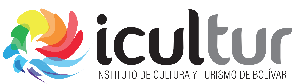 DIRECCIÓN TÉCNICA DE TURISMO
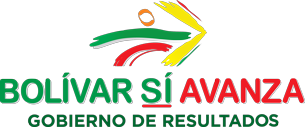 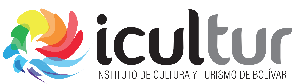 GESTIONES
GESTIONES
Convenio de Promoción de Mompox como destino turístico en el marco del Mompox Jazz Festival
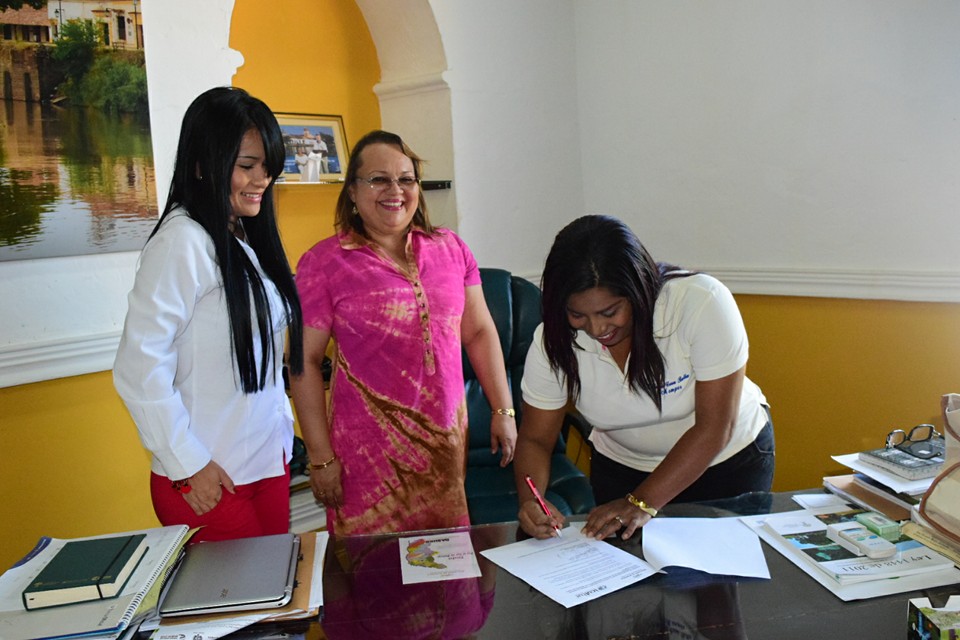 Impacto: 
3.500 asistentes al Mompox Jazz Festival 

Recursos compartidos con otras entidades: 
$700.000.000
GESTIONES
Capacitación en Turismo de Aventura
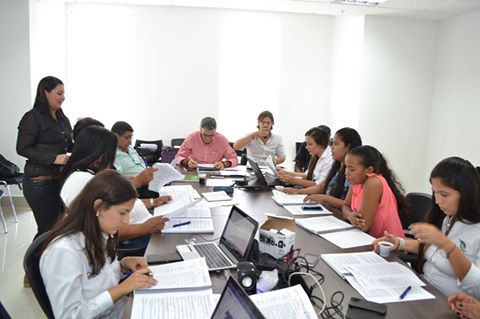 Impacto: 
20 actores turísticos del Departamento

Recursos compartidos con otras entidades: 
$20.000.000
EVENTOS
EVENTOS
Celebración del Día Internacional del Turismo
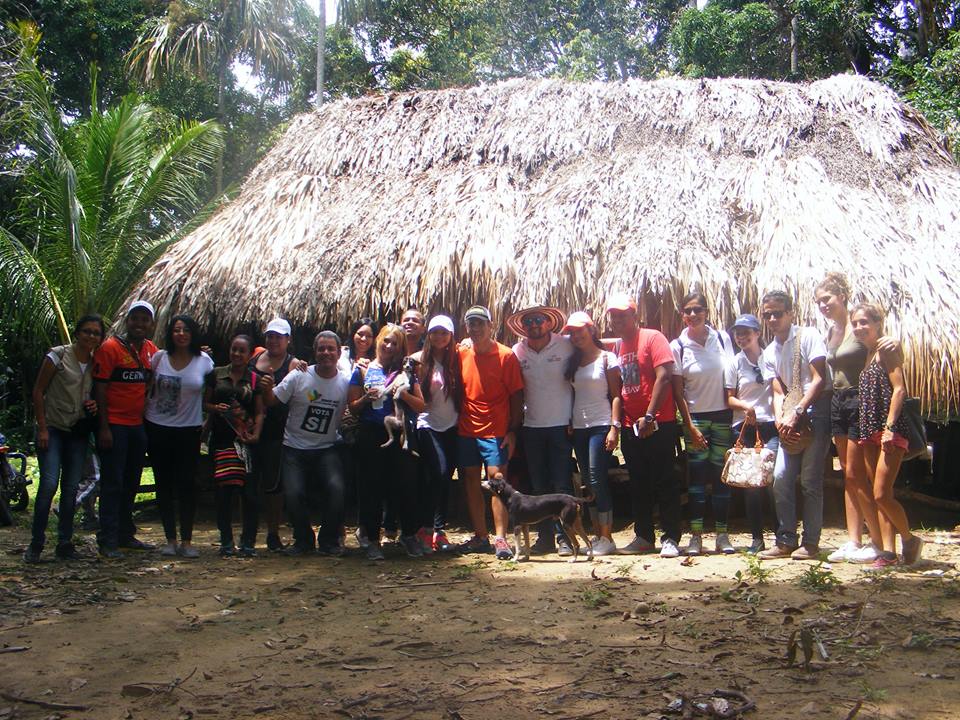 Asistentes: 
40

Lugar:
Montes de María
EVENTOS
Jornadas de trabajo con la Mesa de etnoturismo de Palenque
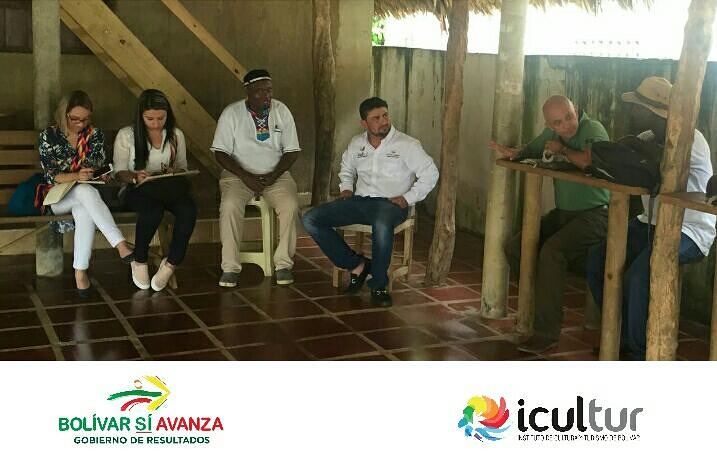 Asistentes: 
30

Lugar:
San Basilio Palenque
EVENTOS
Mesa de trabajo con los actores turísticos de San Juan Nepomuceno
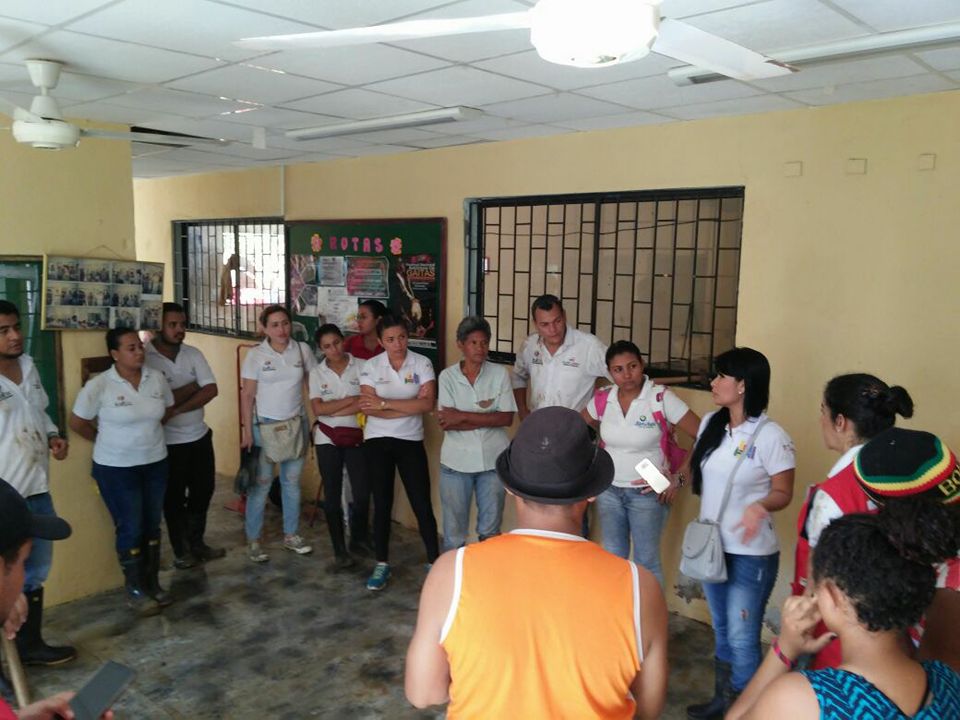 Asistentes: 
10

Lugar:
Centro de Acopio 
de San Juan N.
EVENTOS
Mesa de trabajo con los actores turísticos de San Jacinto
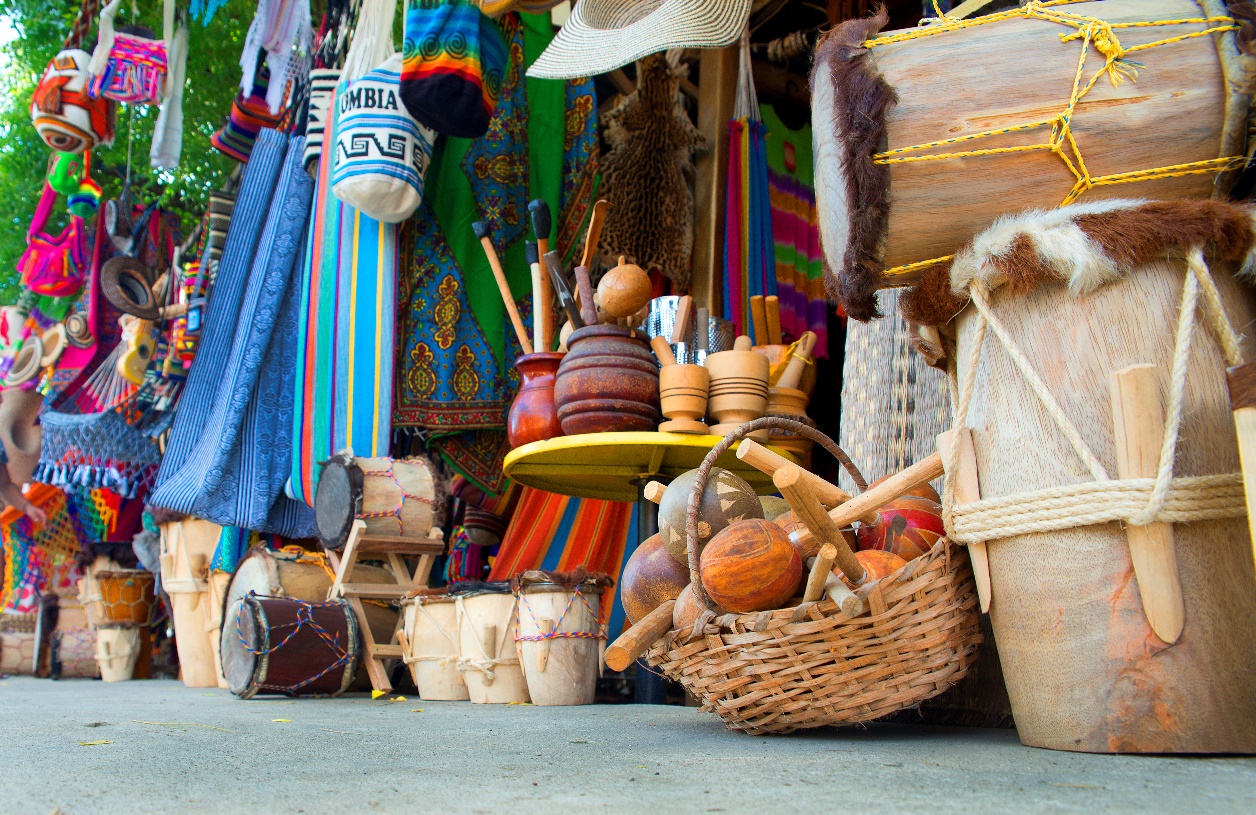 Asistentes: 
40

Lugar:
Alcaldía municipal
EVENTOS
Visita a San Jacinto de la Revista Viajar de El Tiempo
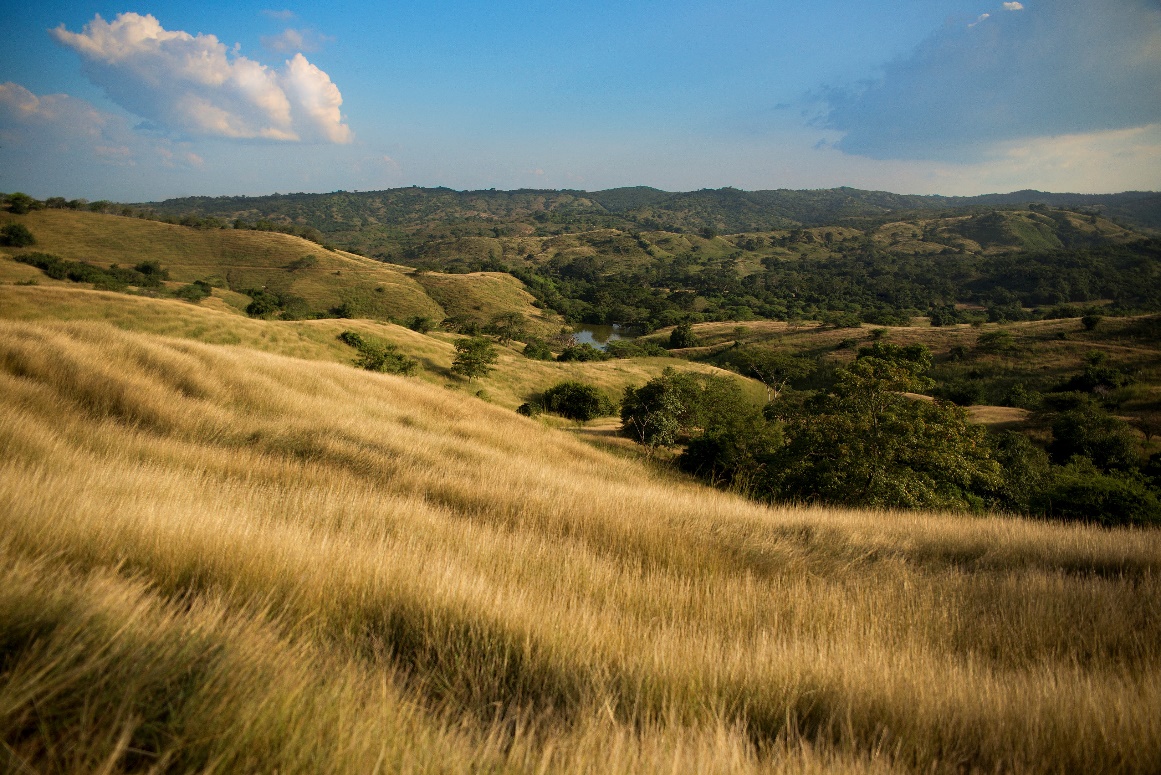 Asistentes: 
2

Lugar:
Alcaldía municipal
EVENTOS
Mesa de Trabajo con las autoridades de turismo de Santa Catalina
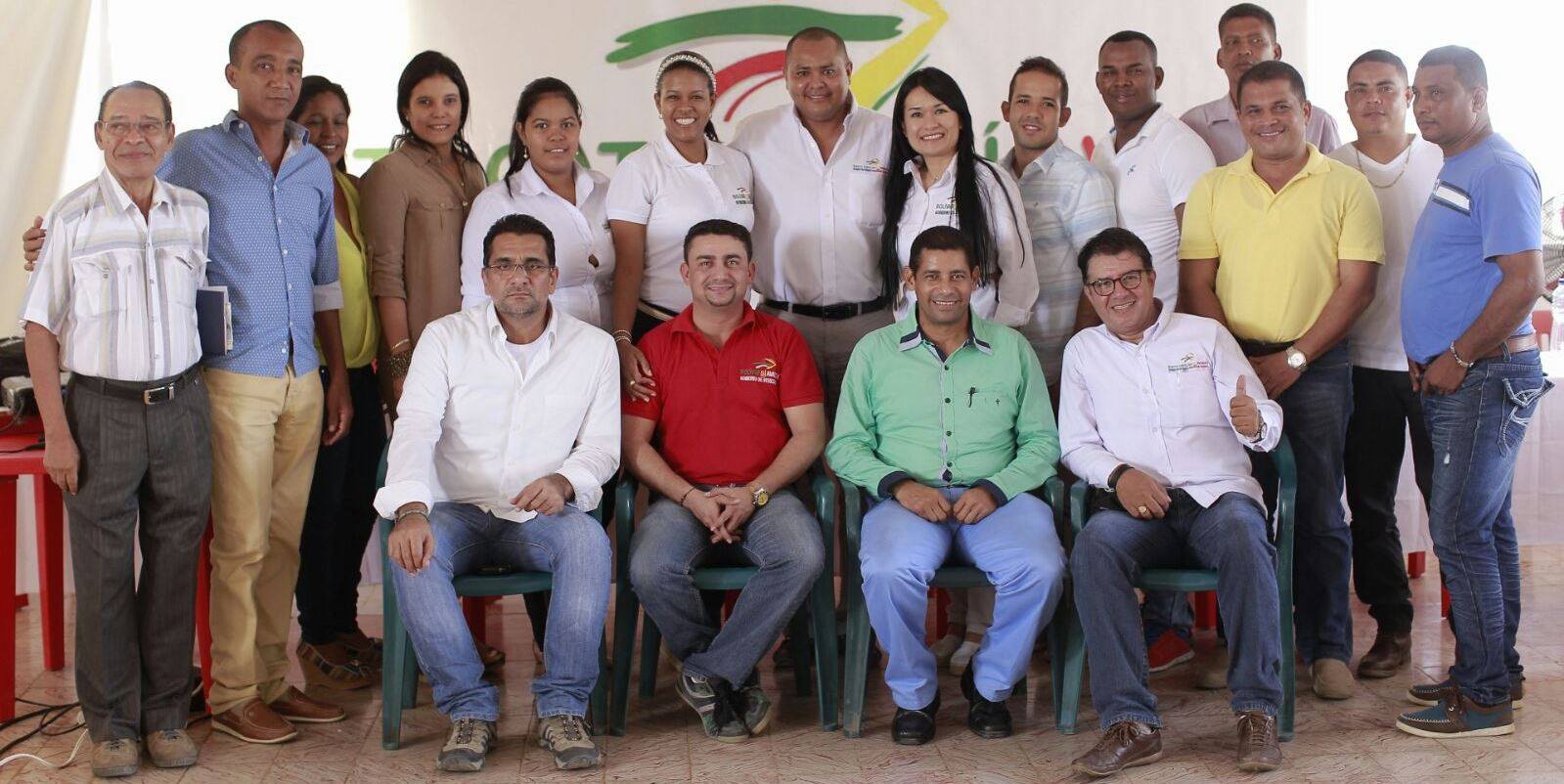 Asistentes: 
10

Lugar:
Galerazamba
EVENTOS
Mesa Técnica en el marco de la elaboración del Plan de Etnodesarrollo turístico de Palenque
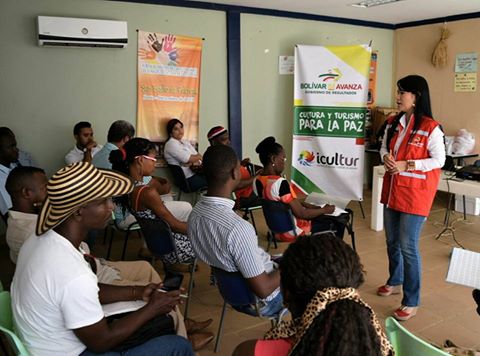 Asistentes: 
15

Lugar:
CAD
EVENTOS
Comité de seguridad turística
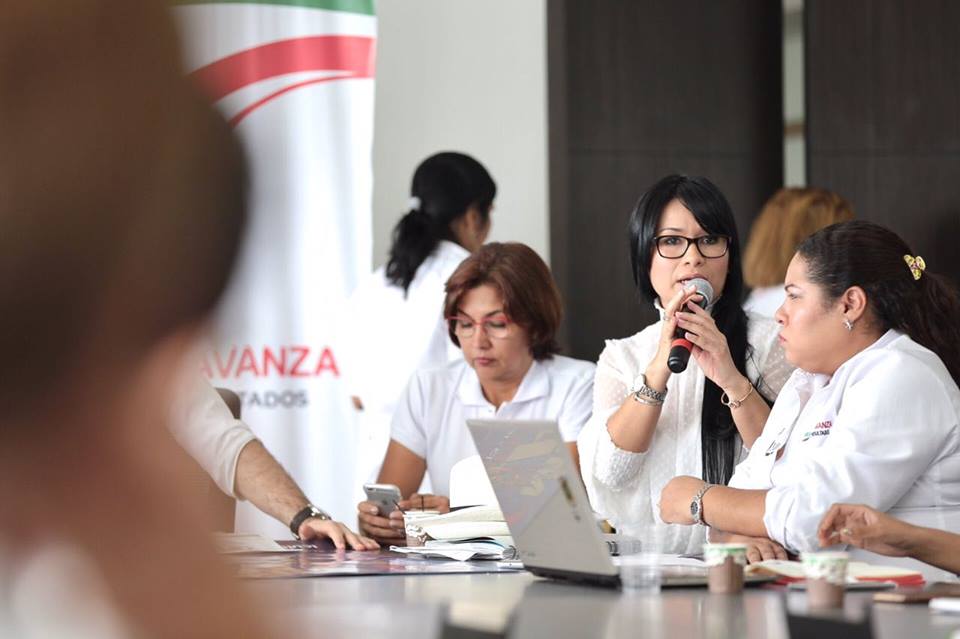 Asistentes: 
25

Lugar:
CAD
EVENTOS
FAM TRIP- Seguro te va a Encantar
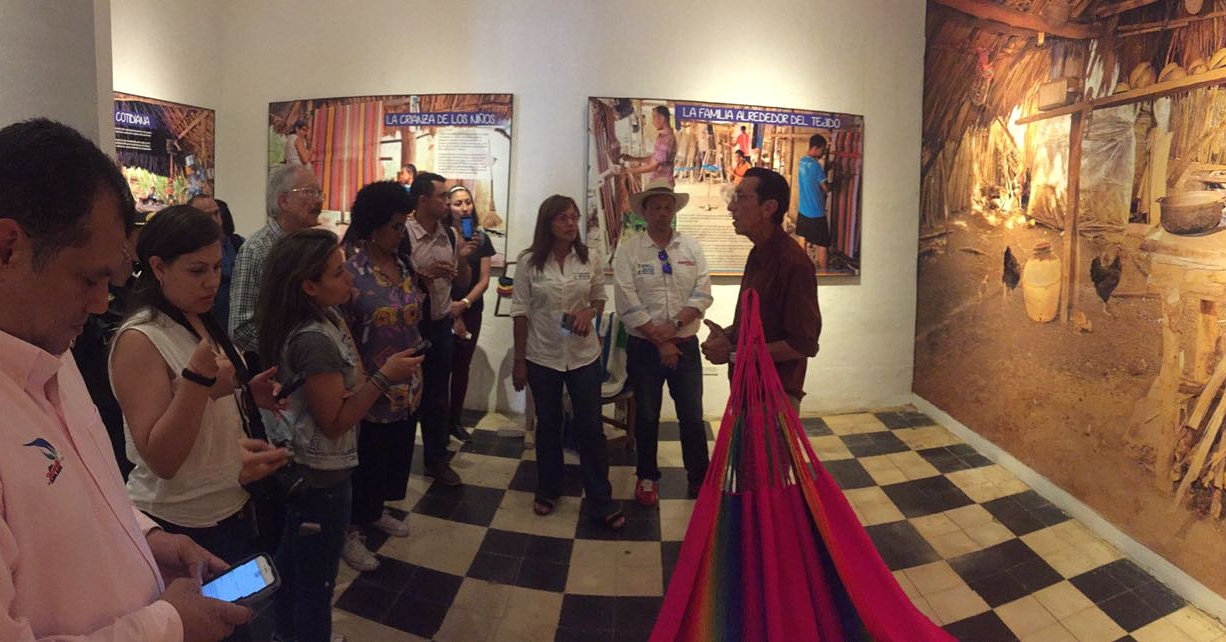 Asistentes: 
40

Lugar:
Cartagena – 
Mompox
EVENTOS
FAM TRIP- organizado por ANATO
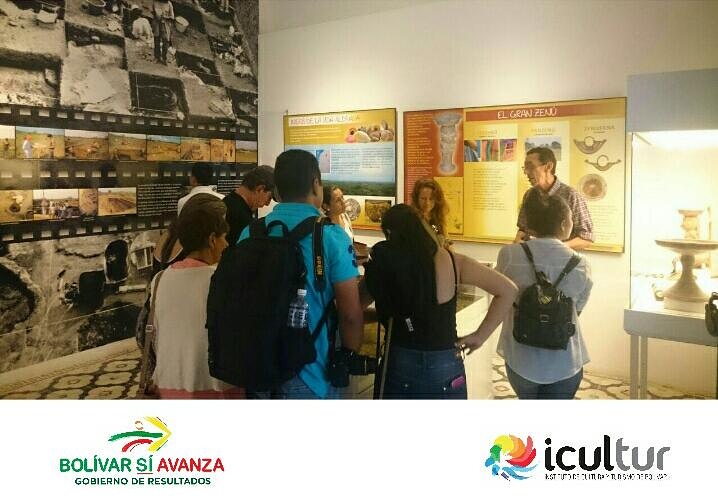 Asistentes: 
30

Lugar:
Cartagena – 
Mompox
EVENTOS
FAM TRIP- Ruta de la Paz
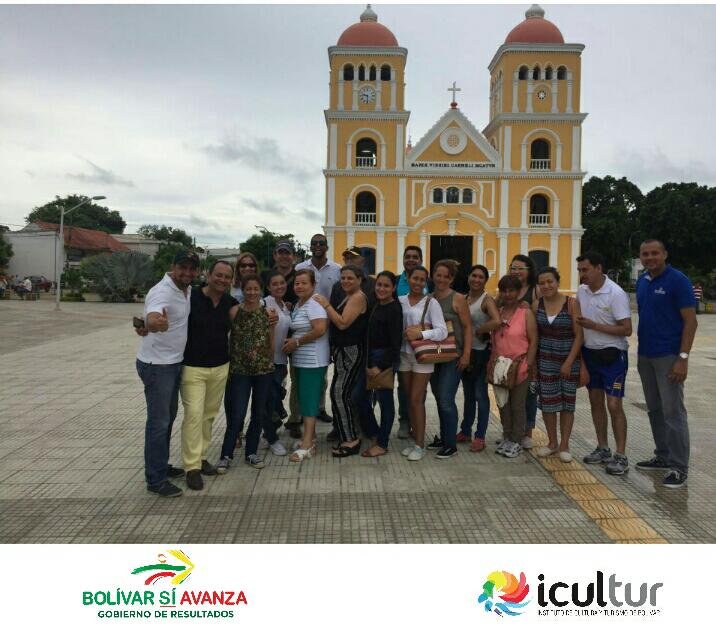 Asistentes: 


Lugar:
Montes de María – Mompox